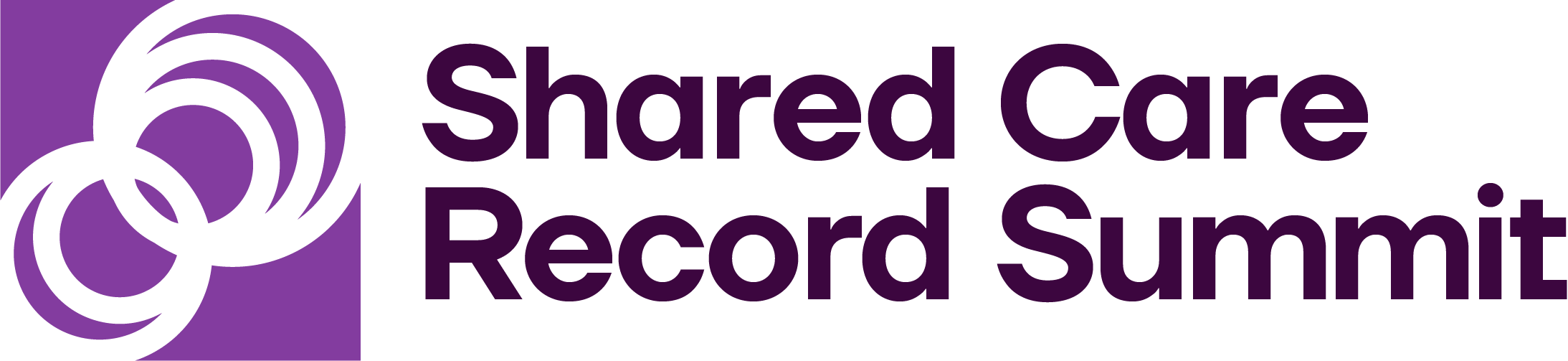 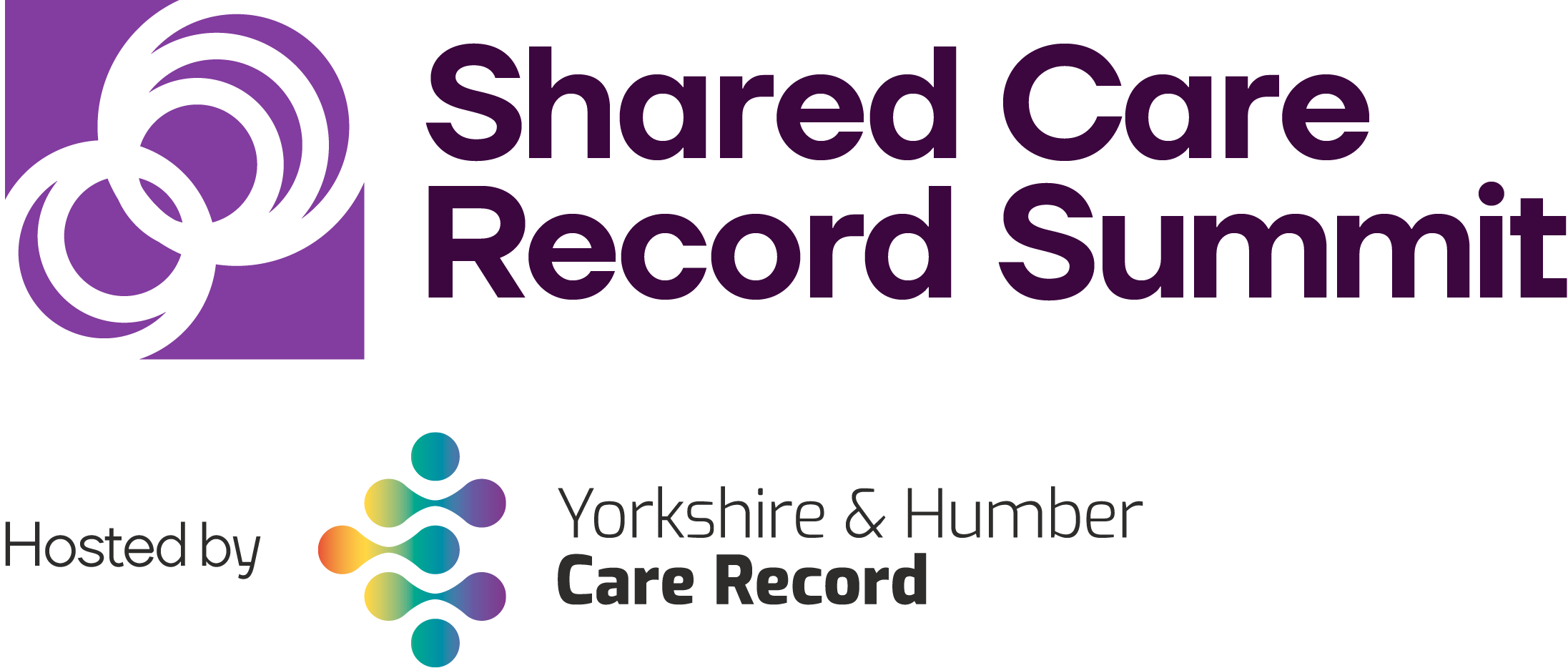 20th – 21st March 2023, The Queens Hotel, Leeds
Outcomes and actions for…Benefits – Regional and National View 20/3/23
Workshop Leads:
Jackie Bell, Benefits & Evaluation Lead - Shared Care Records Programme, NHSE  jackie.bell8@nhs.net
Gareth Curt, Benefits Analyst - Shared Care Records Programme, NHSE  gareth.curt@nhs.net
Jae Richardson, Business and Benefits Analyst – Share2Care, Cheshire and Merseyside ICS jae.richardson@alderhey.nhs.uk
Dr Paula Bennett, Chief Nurse/CNIO – Health Innovation Manchester paula.bennett@nhs.net
In summary:
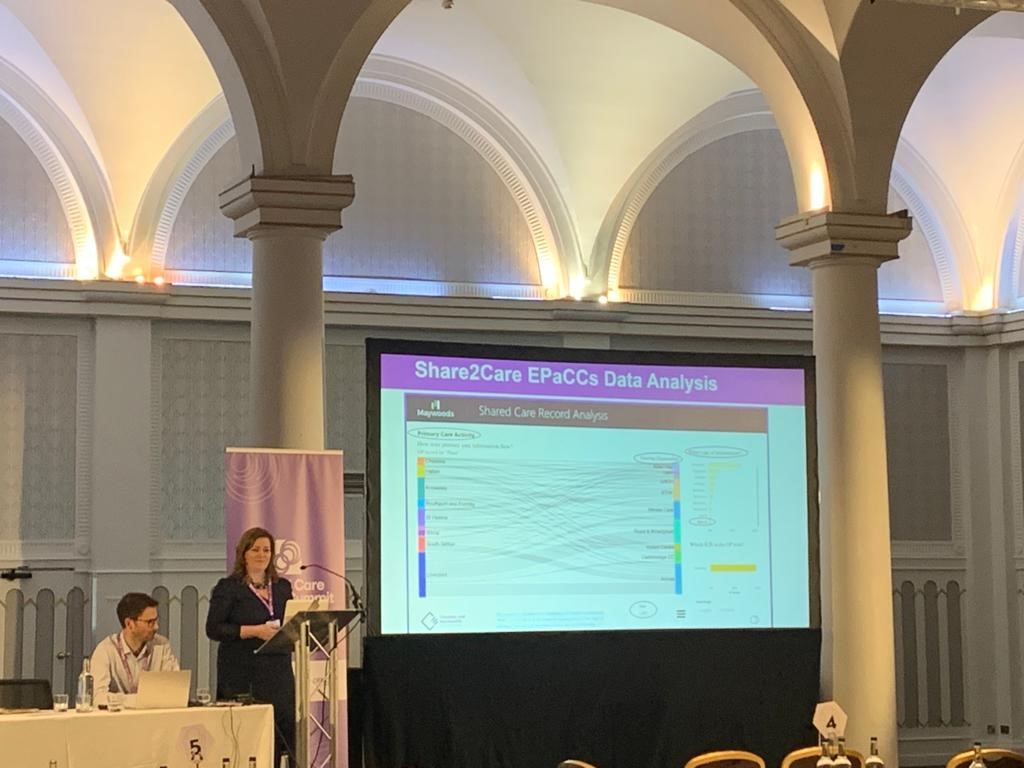 The Benefits workshop aimed to
provide an overview of Benefits realisation management
generate actions to address two of the main challenges for ICS Benefits Leads:
Stakeholder engagement and identifying and valuing benefits after go live.
Realizing potential of an existing ShCR was discussed and mechanisms to increase utilization.
EPaCCS benefits were illustrated, and videos of user stories brought this to life.
The specific challenge that working groups discussed was
“As Digital Leaders how do we make sure that Benefits work is close to the Executives heart (high on their agenda)?”
Each delegate was also asked to log one key action that they would take back to their workplace.
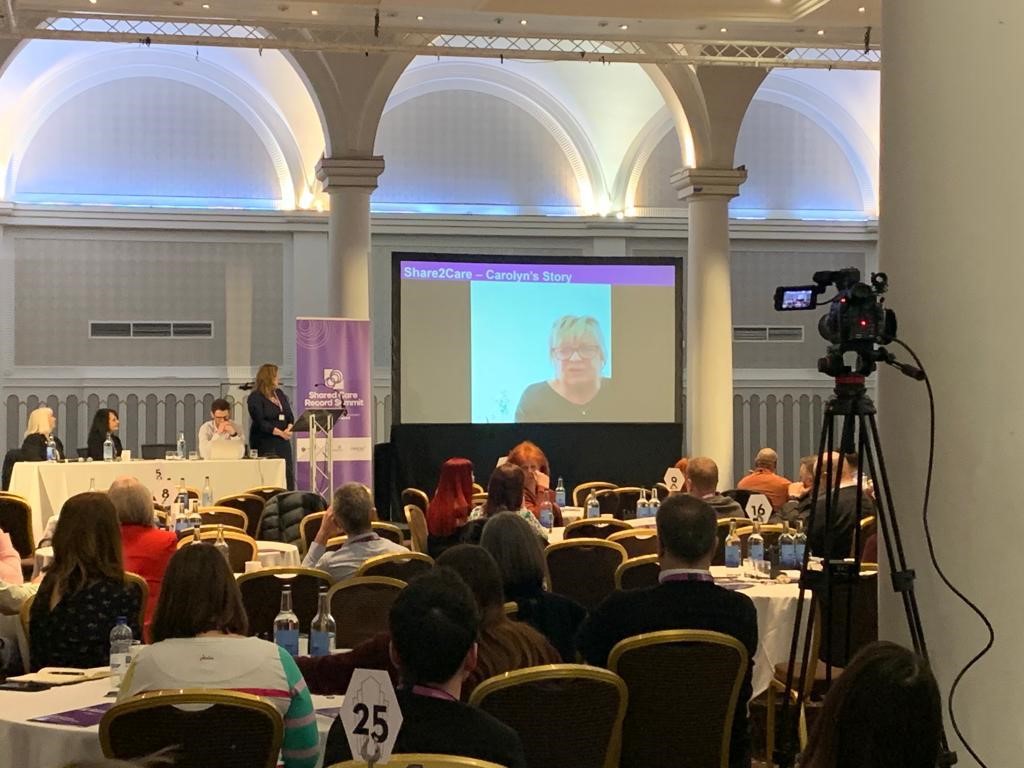 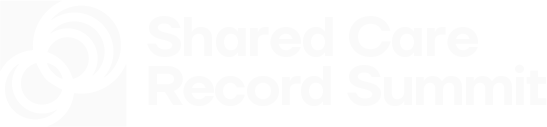 Goals:
Please list the top 3 goals to take forward from your workshop
Engage senior staff & support your Benefits Lead
Identify benefits early, at the concept stage 
Communicate benefits to encourage use of your Shared Care Record and increase your benefits
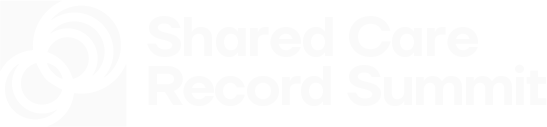 Detailed Outcomes & Actions